Eğitim Öğretimin İşleyişiYönetmelik ve Yönergeler
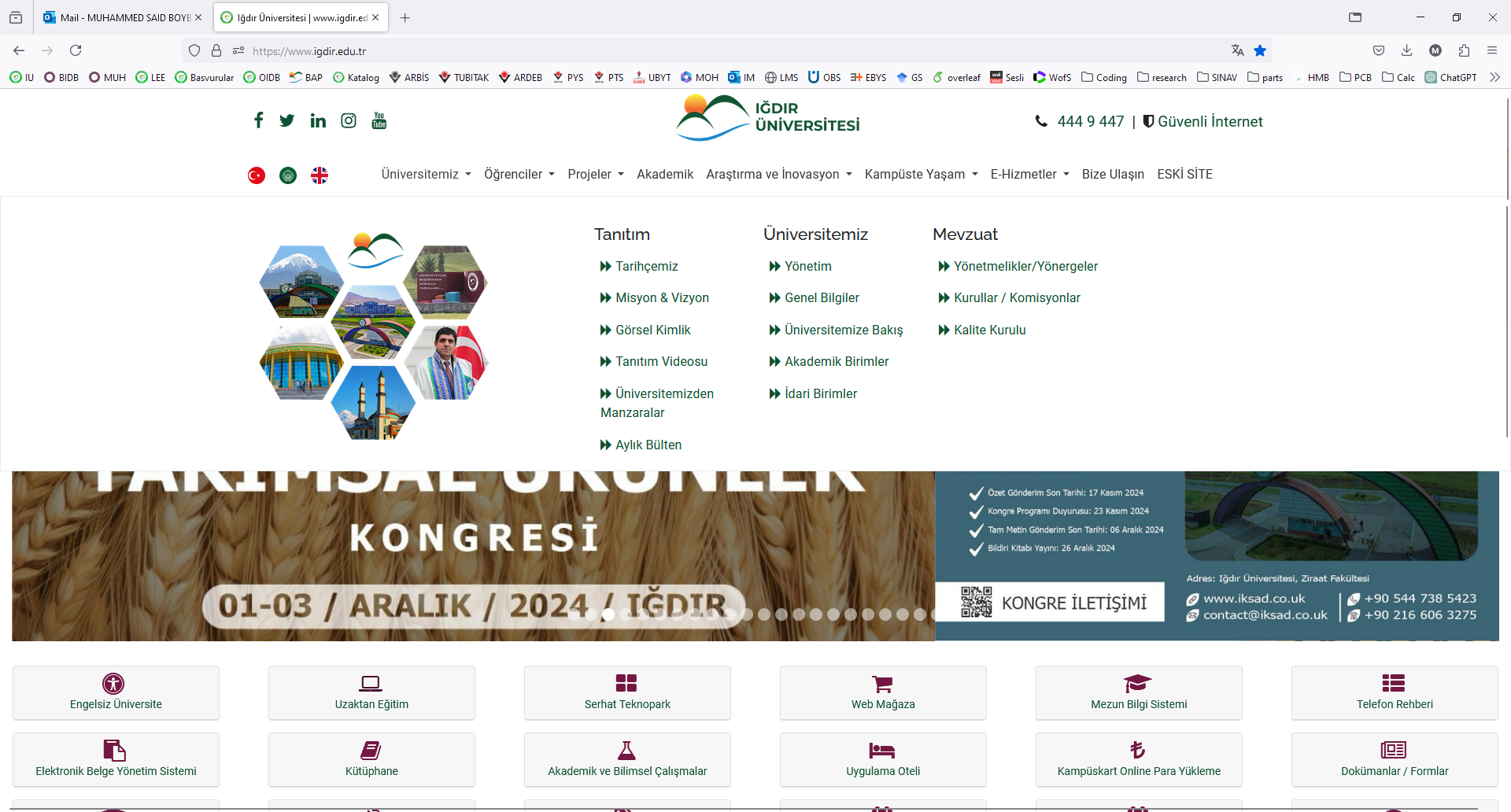 Yönergeler ve Esaslara buradan ulaşabilirsiniz
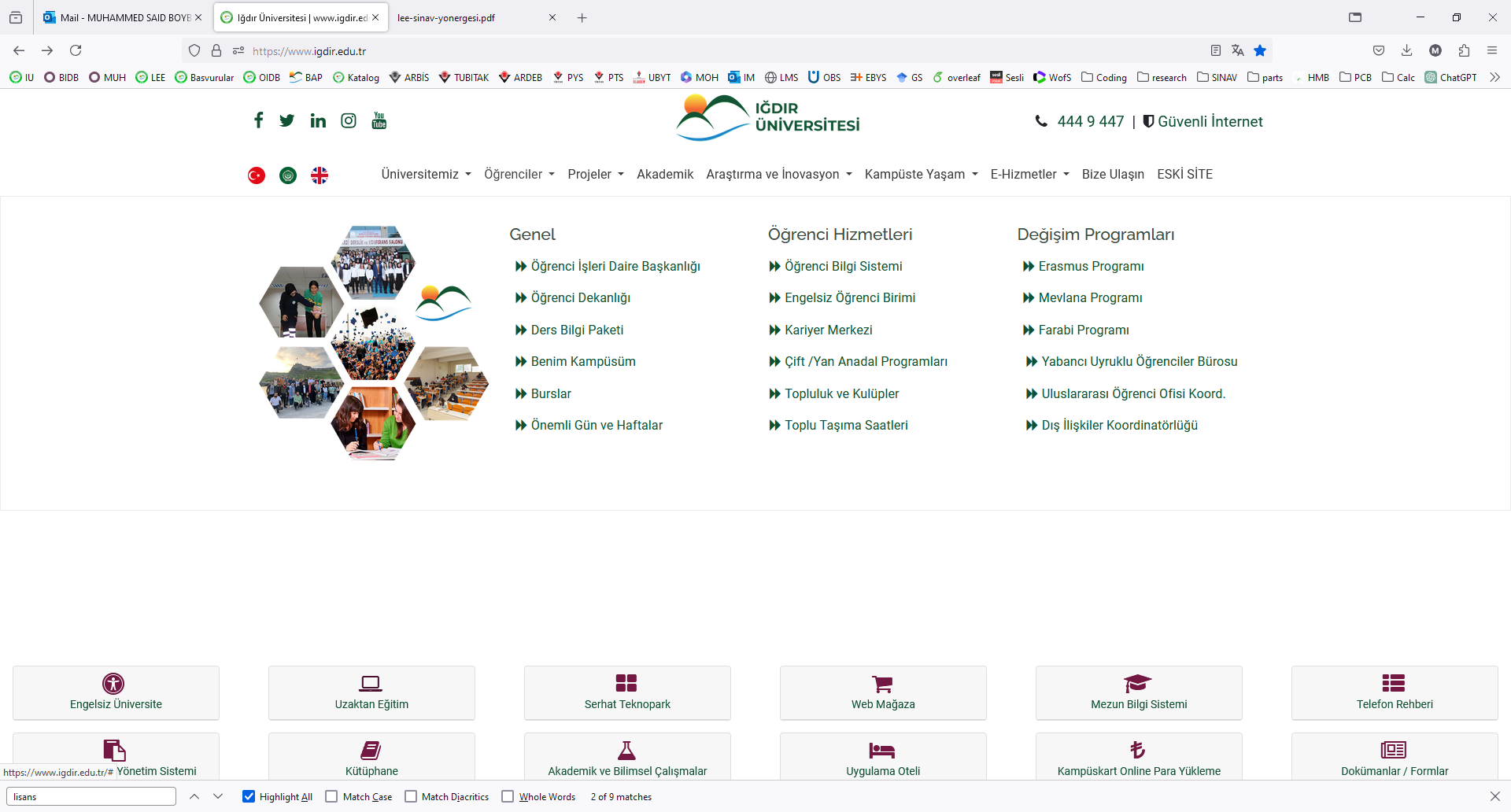 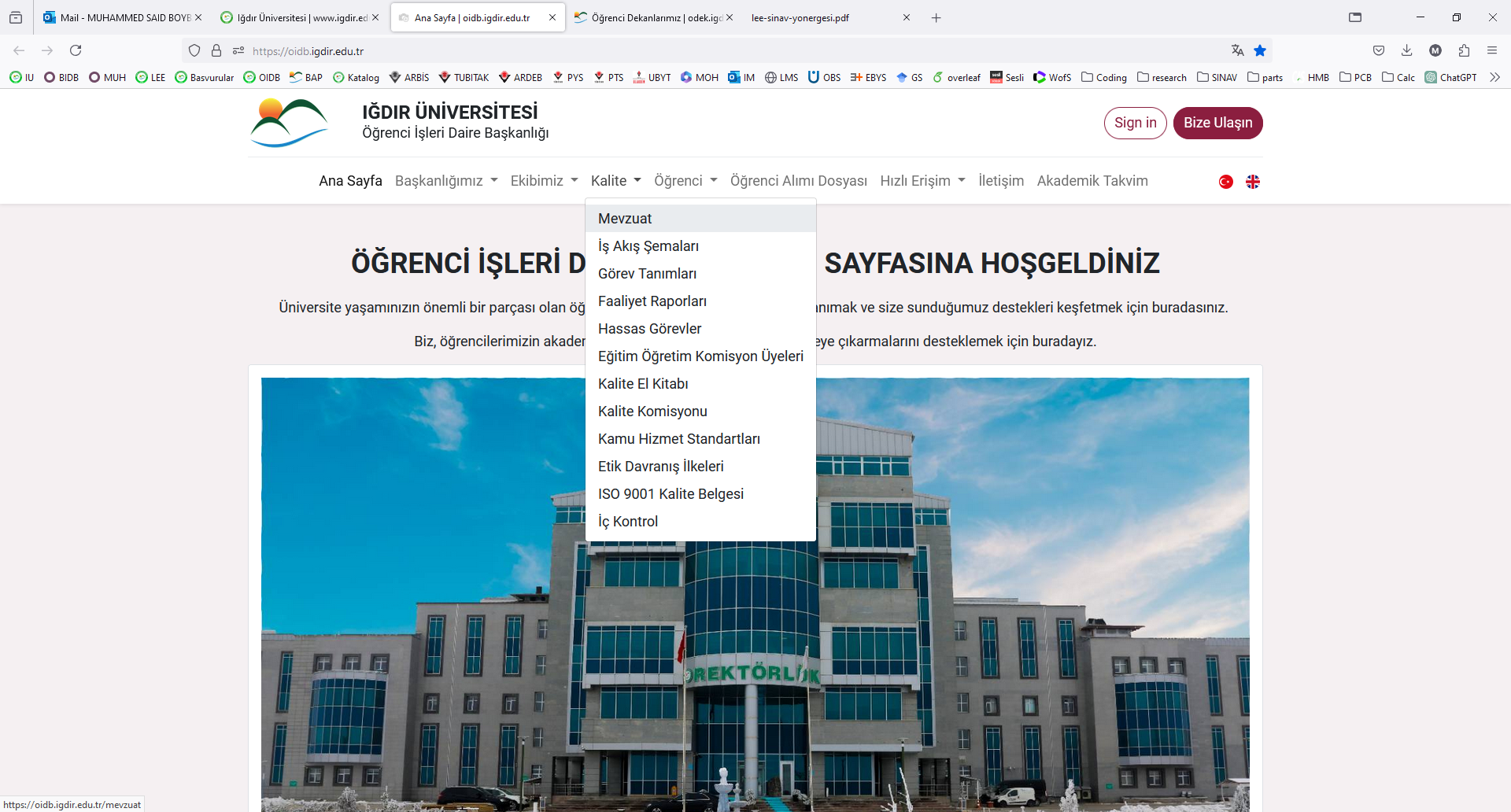 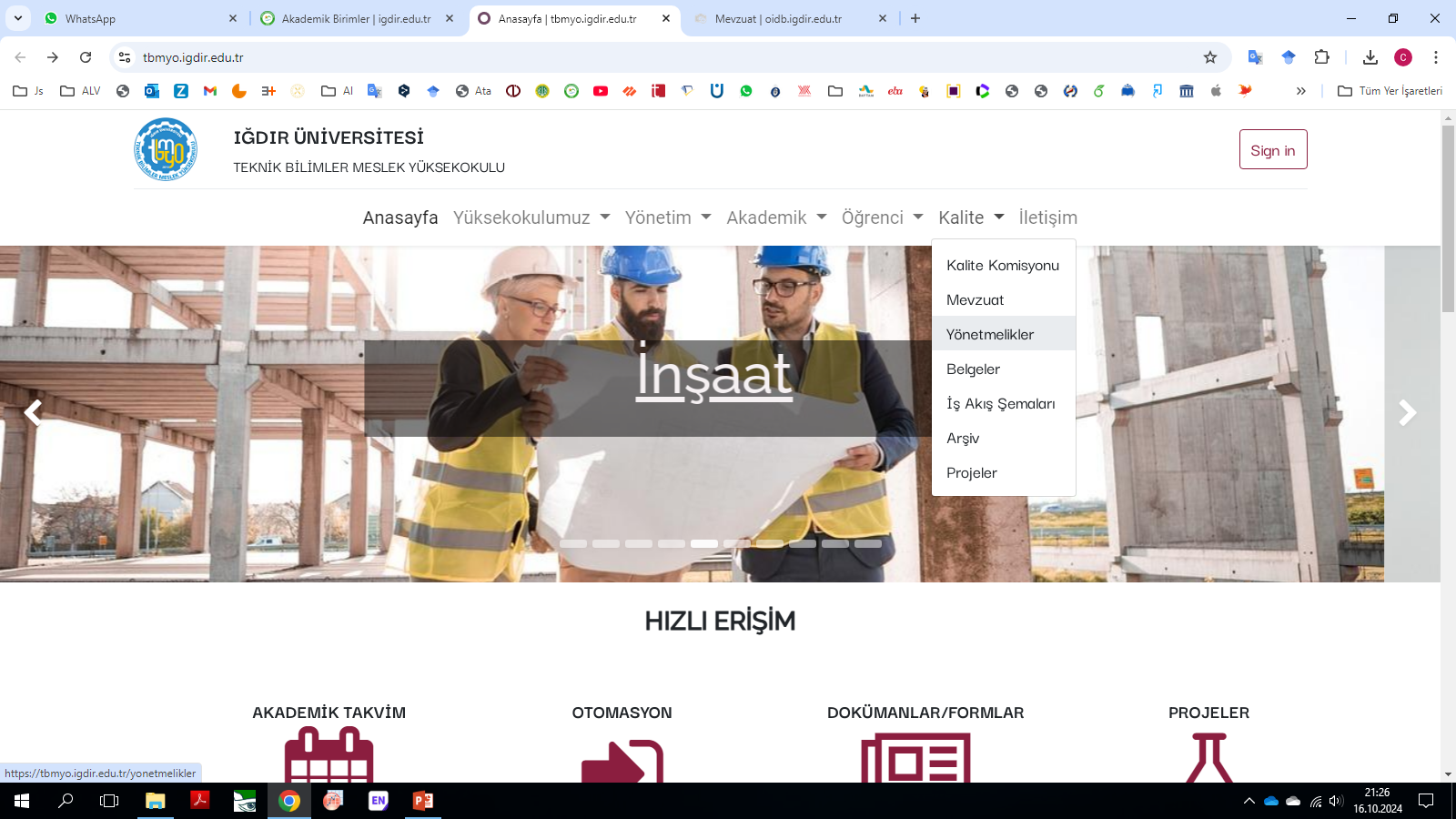 Staj yönergelerine buradan ulaşabilirsiniz
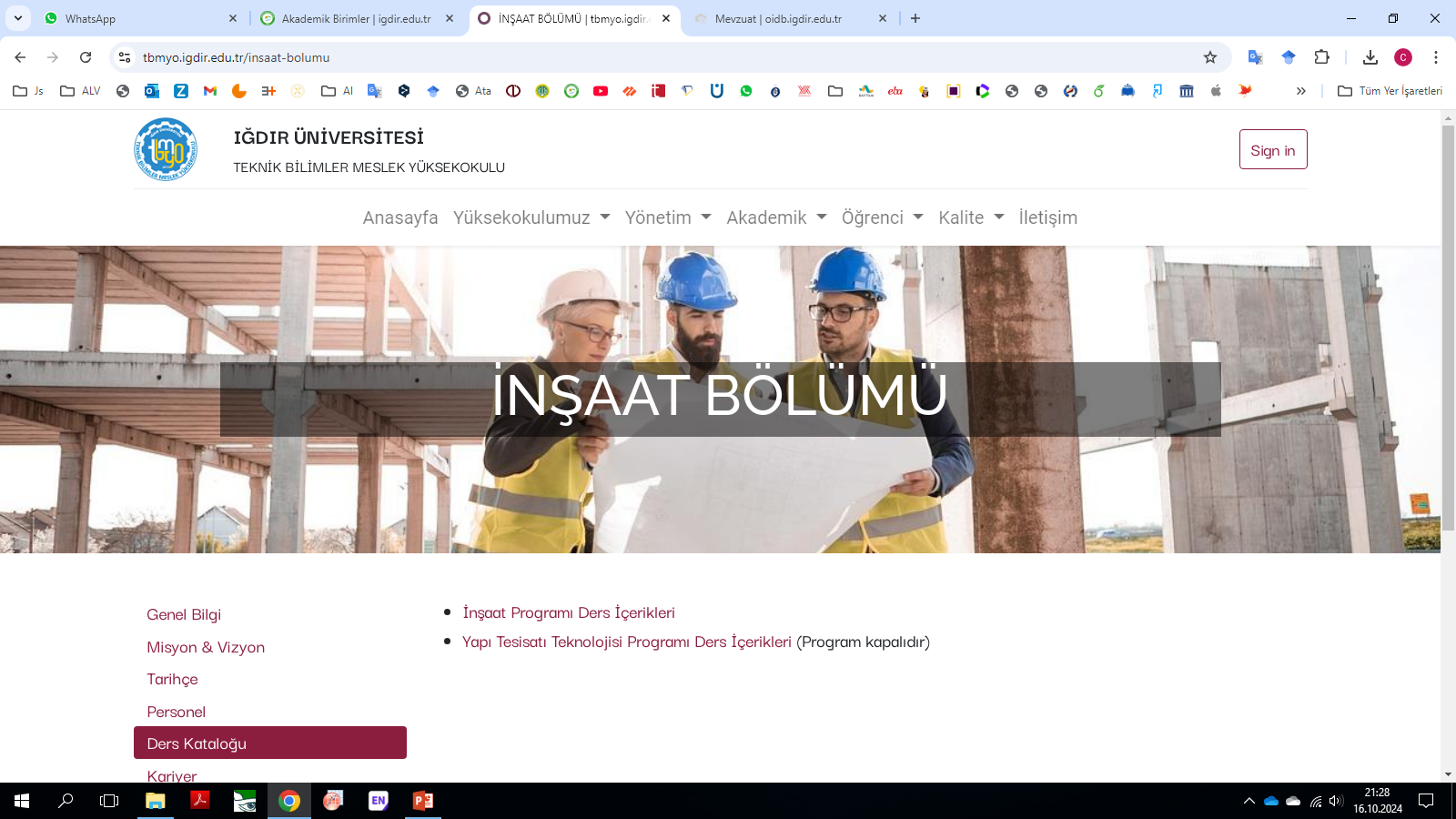 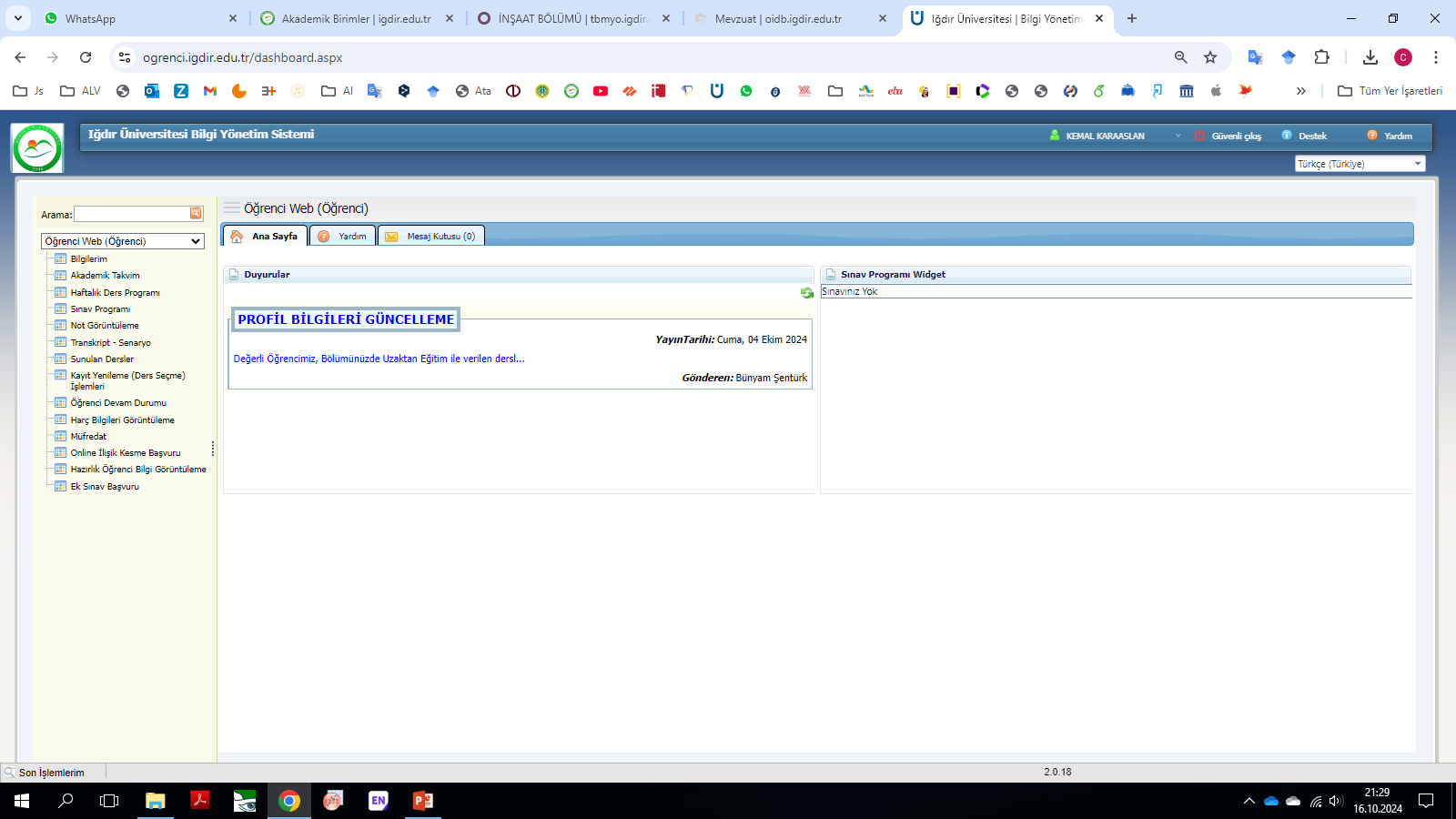 Öğrenci Bilgi Sistemi Öğrenci İşleri
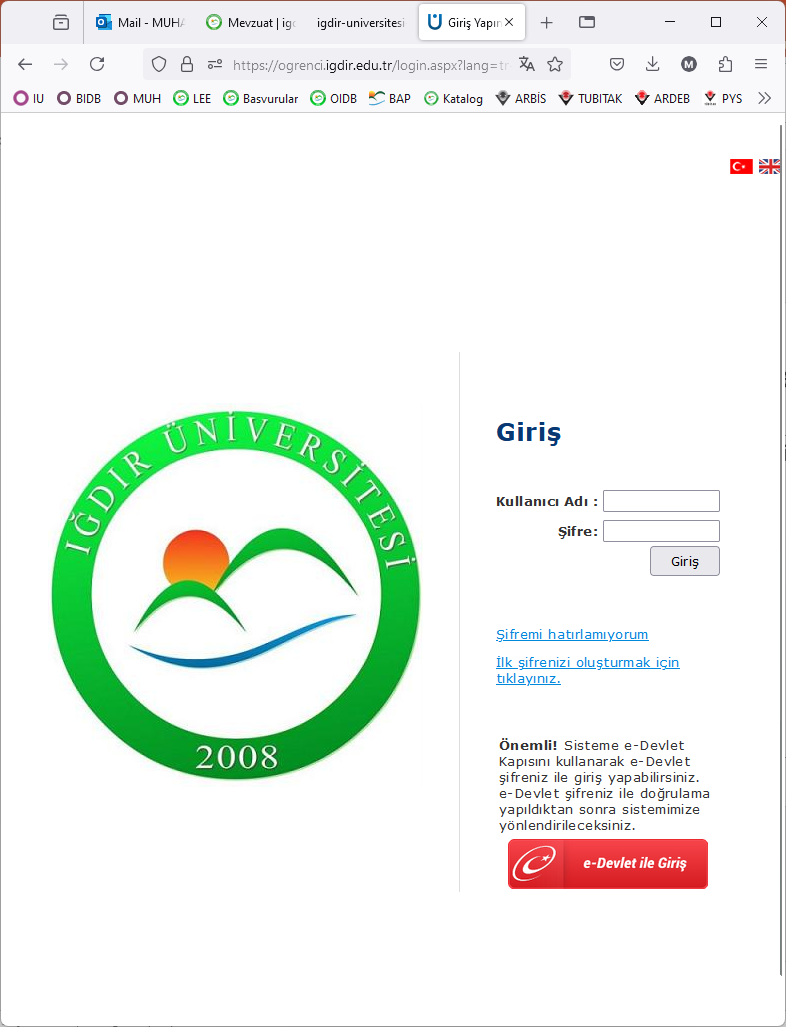 Ekampus - UZMER
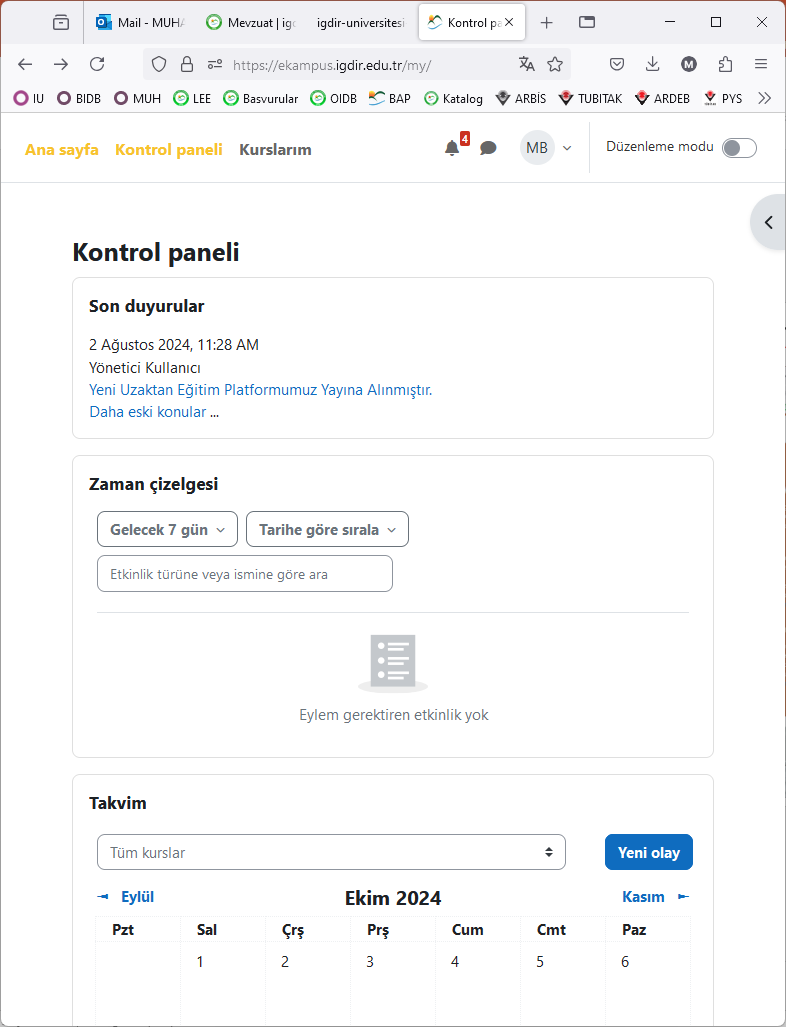 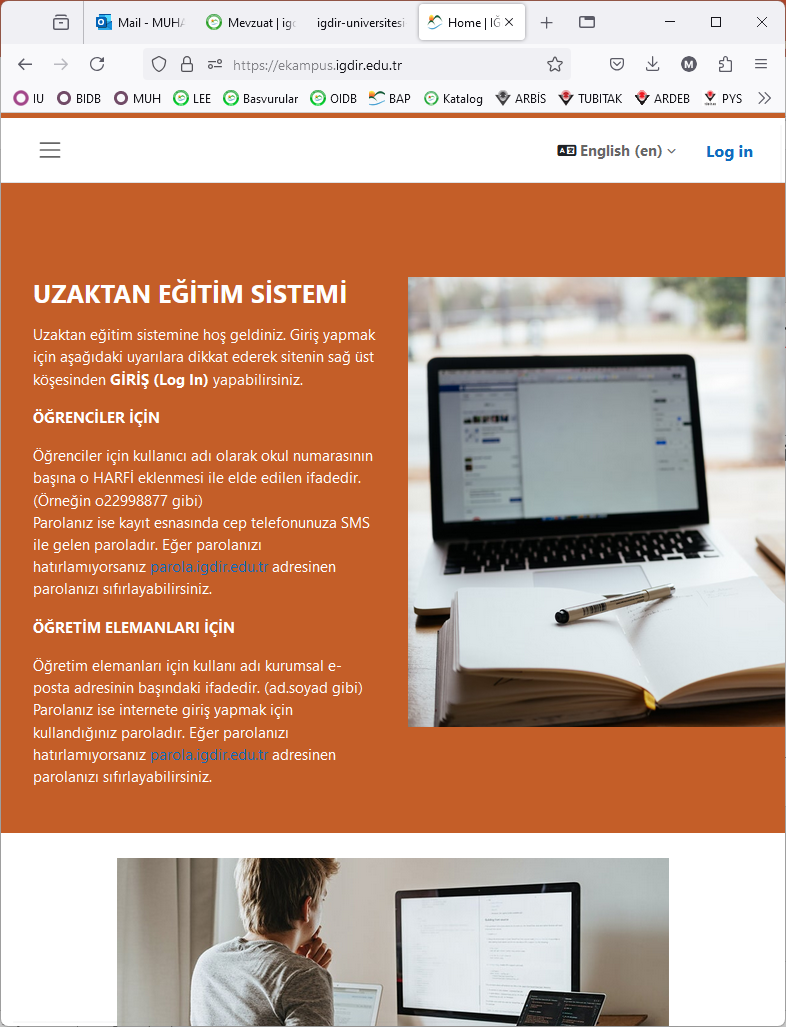 EĞİTİM-ÖĞRETİM VE SINAV YÖNETMELİĞİ Ders Kayıtları
Öğrenciler, her yarıyıl/yıl başlangıcında, akademik takvimde belirtilen süre içerisinde ders kayıtlarını yapmak veya yenilemek zorundadırlar
Öğrenci, ilgili yönetim kurulunca kabul edilmiş bir mazereti yoksa ders kaydını kendisi yenilemek zorundadır. … Süresi içerisinde danışman onayının alınması gerekir.
Öğrenci bir yarıyılda programının çakışmaması şartı ve danışman onayı ile 45 AKTS kredi yüküne kadar ders alabilir.
EĞİTİM-ÖĞRETİM VE SINAV YÖNETMELİĞİ Ders Kayıtları
Öğrenci, öncelikle tekrar edecekleri derslere ve bu dersler farklı dönemlerden ise en alttaki dönemlerden başlamak şartı ile bulundukları döneme ait derslere kayıt yaptırmak zorundadırlar.
Ders  Tekrarı:
başarısız olunan, alınamayan, not yükseltme 
tekrar verildiği ilk yarıyılda veya yaz okulunda alınabilir
alınan en son not geçerlidir
Üstten Ders Alma: Tekrar dersi olmamalı, GANO en az 3.00 olmalı (en fazla 10 AKTS)
Yaz Okulu: En çok 16 AKTS alınabilir
EĞİTİM-ÖĞRETİM VE SINAV YÖNETMELİĞİ Danışmanlık
Akademik konularda birinci irtibat noktanızdır.
Ders kayıtlarınızın uygunluğunu kontrol eder, onaylar.
Tüm işlemlerde sorumluluk sizdedir.
EĞİTİM-ÖĞRETİM VE SINAV YÖNETMELİĞİ Eğitim Öğretim Süreleri – Mezuniyet Şartları
Normal eğitim süresi 2 yıl (4 yarıyıl)
Azami süre 4 yıl
Müfredattaki staj proje vs. dahil tüm dersleri başarı ile tamamlamak
İstisnalar:
3 ders sınavı
Azami süre sonu ek sınavları
EĞİTİM-ÖĞRETİM VE SINAV YÖNETMELİĞİ Eğitim Öğretim Süreleri – Mezuniyet Şartları
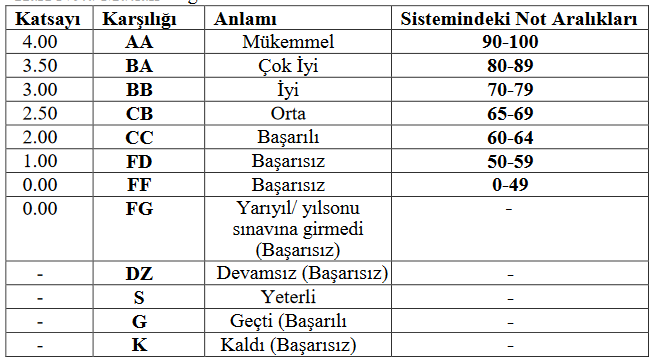 Ders geçme notu en az 60’tır.
Yarıyıl sonu veya bütünleme sınavından en az 50 puan alınması zorunludur.
Teorik %70, Uygulama %80 devam zorunludur
EĞİTİM-ÖĞRETİM VE SINAV YÖNETMELİĞİ Nota İtiraz
Sınav eğitim sürecinin bir parçasıdır. Değerlendirmeden ibaret değildir. 
Sınav notunuza resmi olarak 5 iş günü içinde itiraz edebilirsiniz. 
Hocalardan not talebinde bulunmayın.